Использование приема ФИШБОУН на уроках истории.
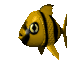 Что такое  «критическое мышление»?
 Открытое мышление, развивающееся путем  наложения новой информации на личный  жизненный опыт;
Мышление, анализирующее информацию с точки зрения логики и личностно-ориентированного подхода;
Мышление анализирующее, оценивающее и проблематизирующее;
Мышление рефлексивное
Результаты, к которым приводит использование технологии критического мышления
 
Высокая мотивация учащихся к образовательному  процессу;
Возрастание мыслительных возможностей учащихся, гибкости мышления, его переключения с одного типа на другой;
 Развитие способности самостоятельно конструировать, строить понятия и оперировать ими;
Развитие способности передавать другим авторскую информацию, подвергать ее коррекции, понимать и принимать точку зрения другого человека;
Развитие умения анализировать полученную информацию
Технологические этапы

Фаза 1-Вызов(пробуждение имеющихся знаний и интереса к получению новой информации)

Фаза 2-Реализация смысла (получение новой информации)

Фаза 3-Рефлексия(осмысление, рождение нового знания)
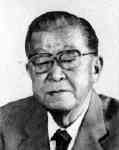 Схемы (диаграммы) ФИШБОУН были придуманы профессором Кауро Ишикава.
Данная графическая техника позволяет структурировать процесс, идентифицировать возможные причины проблемы (отсюда еще одно название-причинные(причинно-следственные) диаграммы).
Такой вид диаграмм позволяет проанализировать причины более глубоко, поставить цели, внутренние связи между разными проблемами.
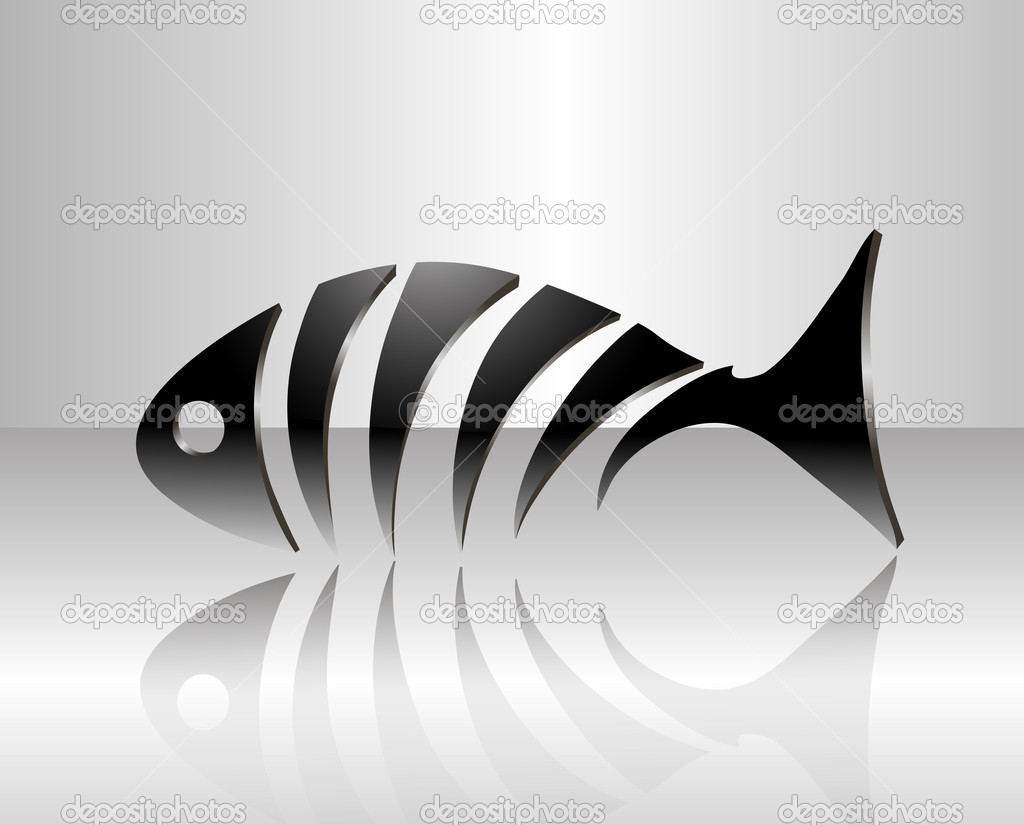 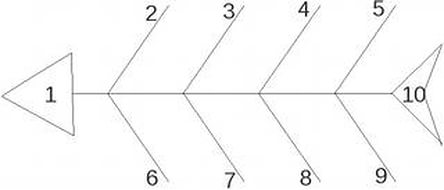 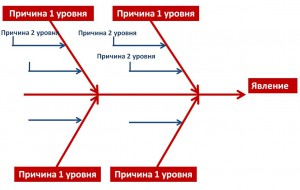 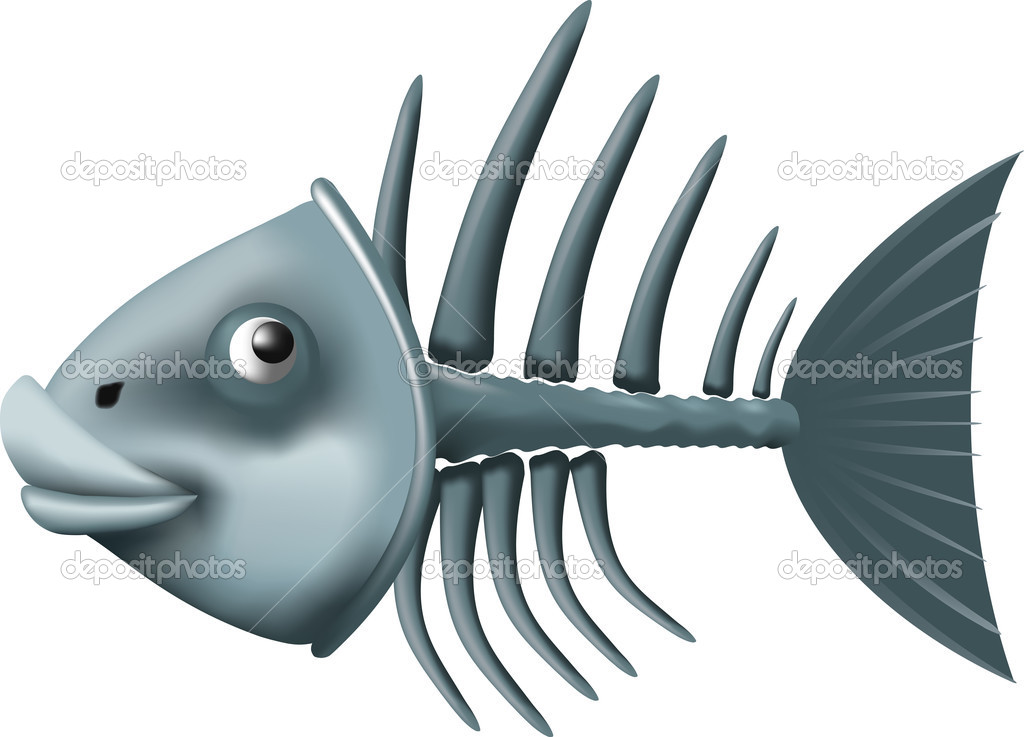 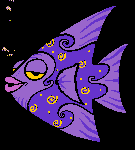 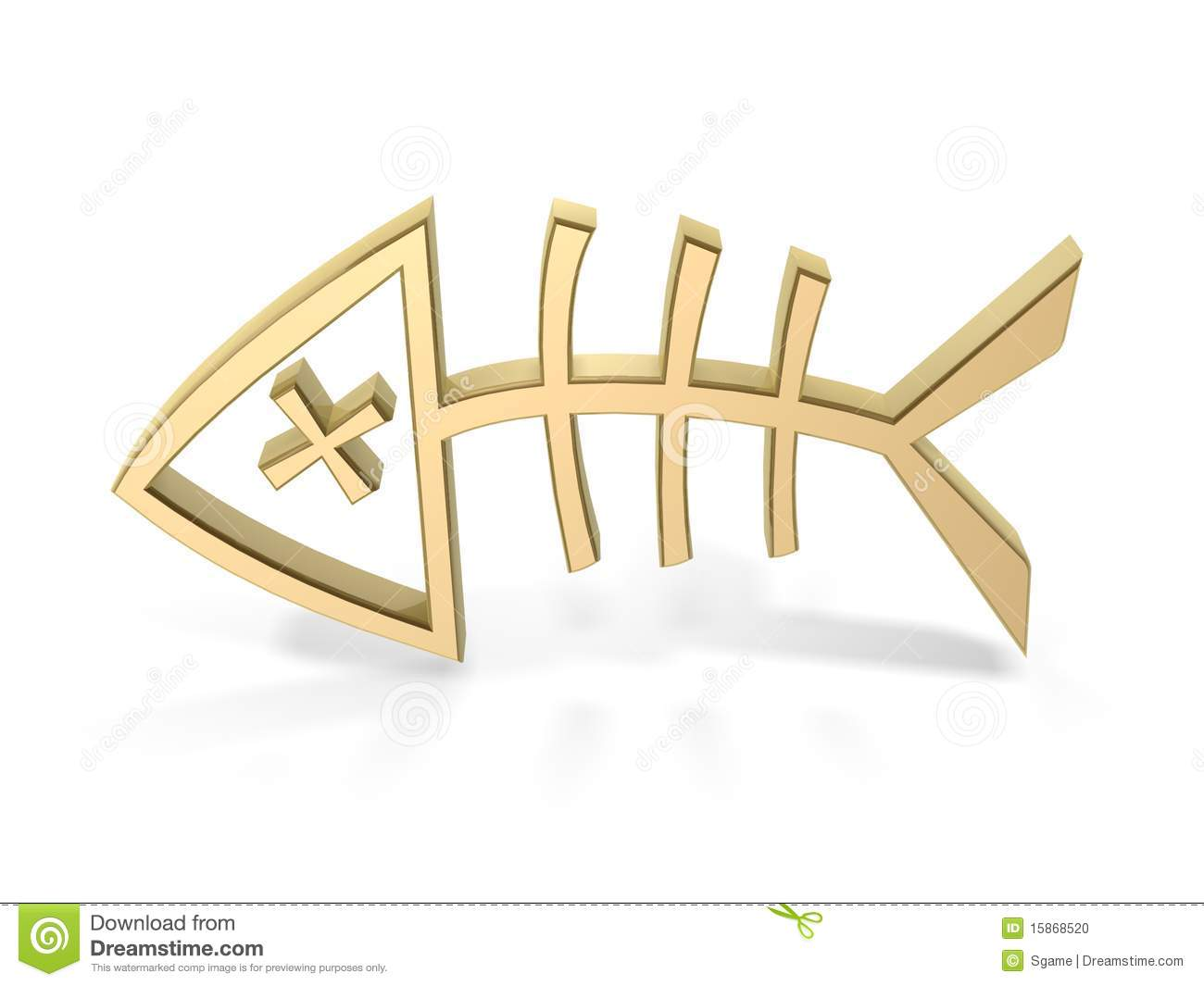 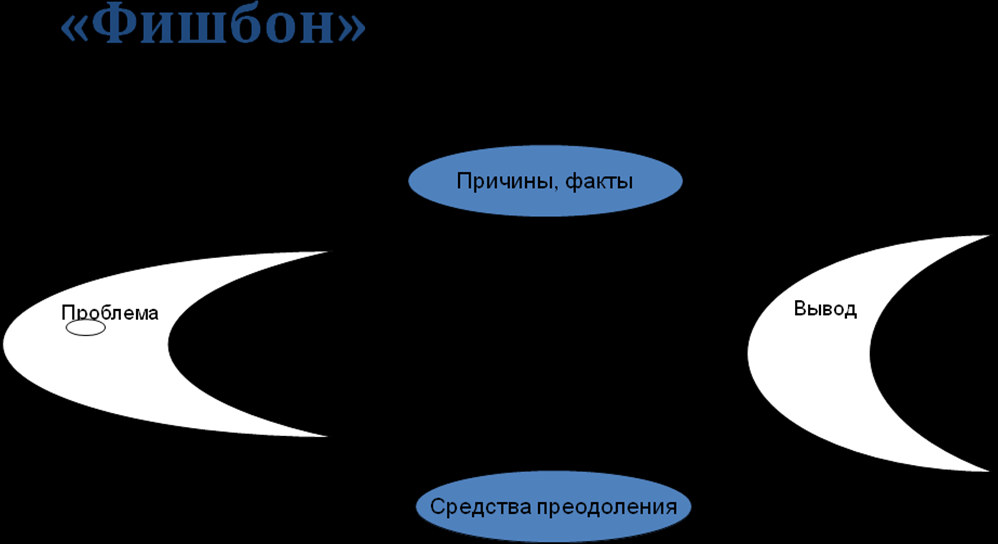 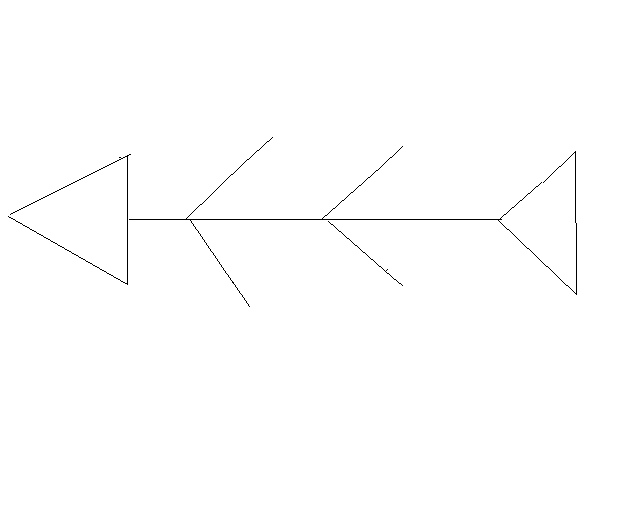 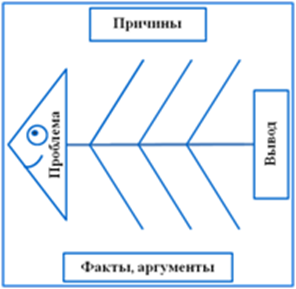 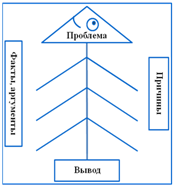 Виды Фишбоун

 1.Причинно-следственные

2.Сравнительно-обобщающие.

3.Интерактивные
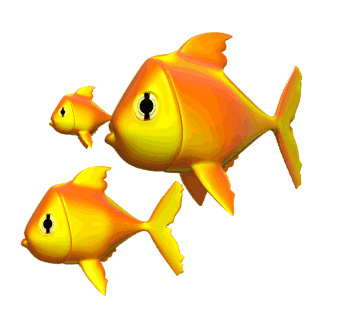 Использование технологии развития критического 
мышления на уроках позволяет сформировать умения и навыки работы с информацией:
находить, осмысливать, использовать нужную информацию;
 анализировать, систематизировать, представлять информацию в виде схем, таблиц, графиков.
сравнивать исторические явления и объекты, при этом самостоятельно выявлять признаки или линии сравнения; 
 выявлять проблемы, содержащиеся в тексте, определять возможные пути решения, вести поиск необходимых сведений, используя различные источники информации
Спасибо за внимание!
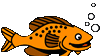